Benchmarking & Beyond: Improve Energy and Operational Efficiencies Throughout Your Portfolio
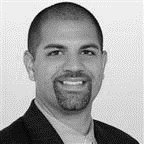 Jeff GerwigColliers InternationalEmily PearceWaypoint Building Group
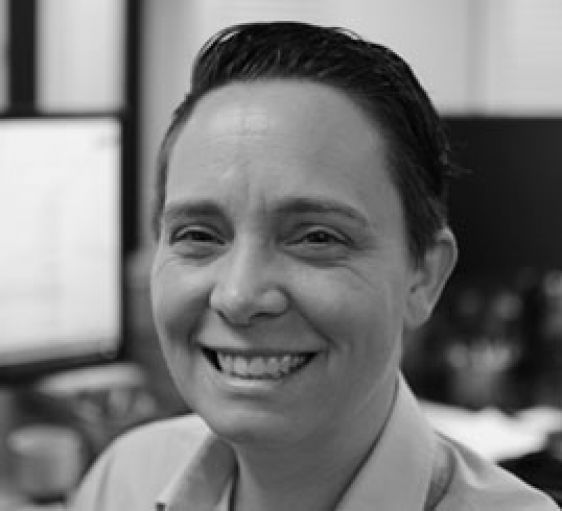 [Speaker Notes: Emily:What is benchmarkingWhat is the value of benchmarking, esp in CRE worldHow do you benchmark (e.g. ENERGY STAR, other tools?)What regulations are out there currently on benchmarking (e.g. IMT map of ordinances and building types required)What do you do after benchmarking – “Beyond benchmarking”?Jeff:Colliers Internal Benchmarking Requirement, original and updated versionsHow Colliers meets their benchmarking goalsHow does Colliers enforce the requirementWhat does Colliers do with the data and how does this help clientsWhat has Colliers learned along the way that could help others in CREFuture plans]
What is Benchmarking?
Value of Benchmarking for Commercial Real Estate
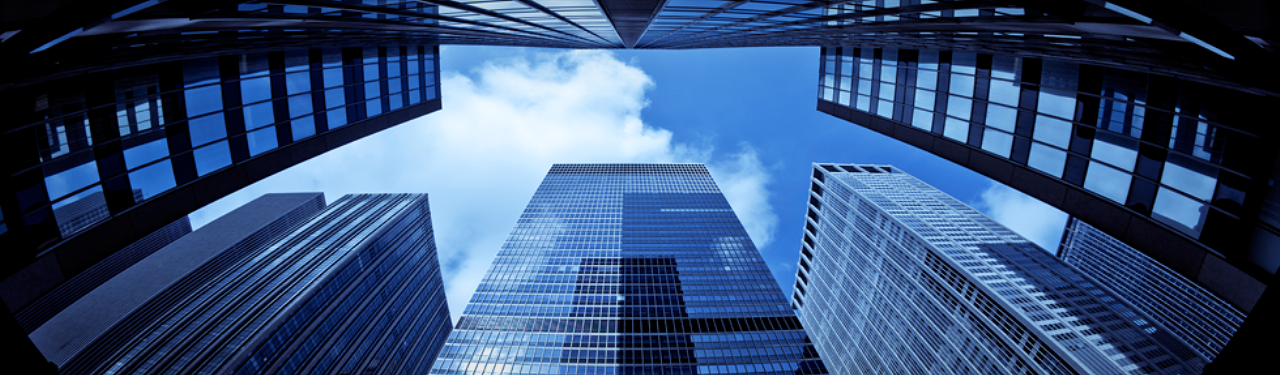 [Speaker Notes: EM]
How Do You Benchmark?
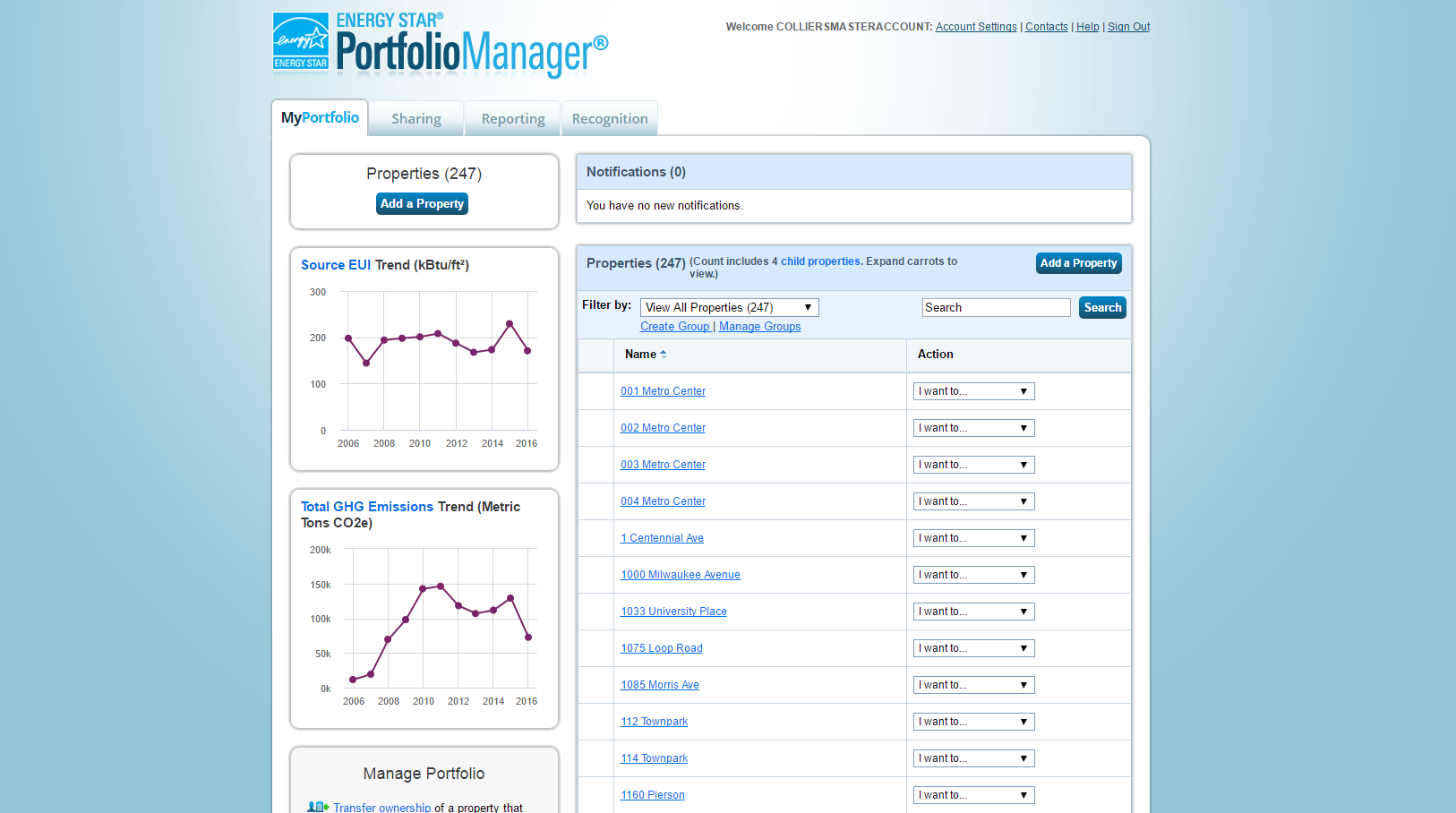 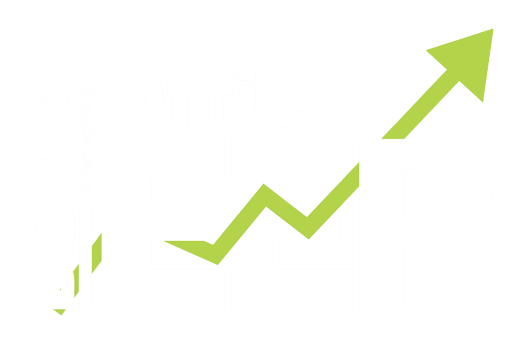 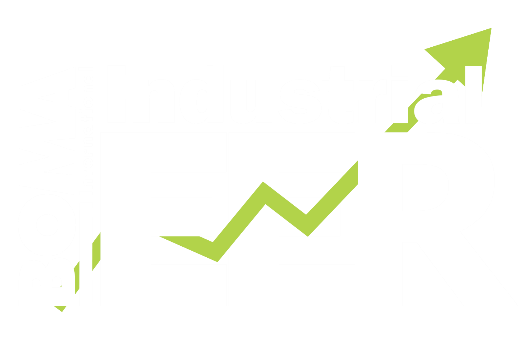 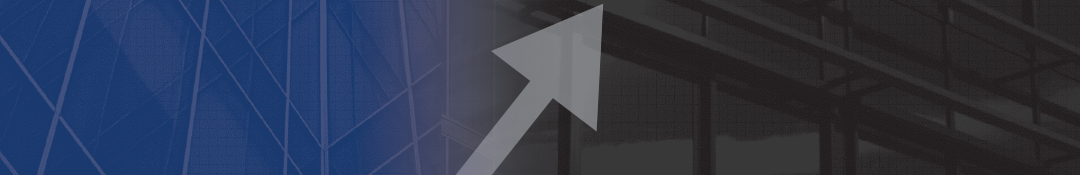 [Speaker Notes: EM]
Benchmarking Ordinances
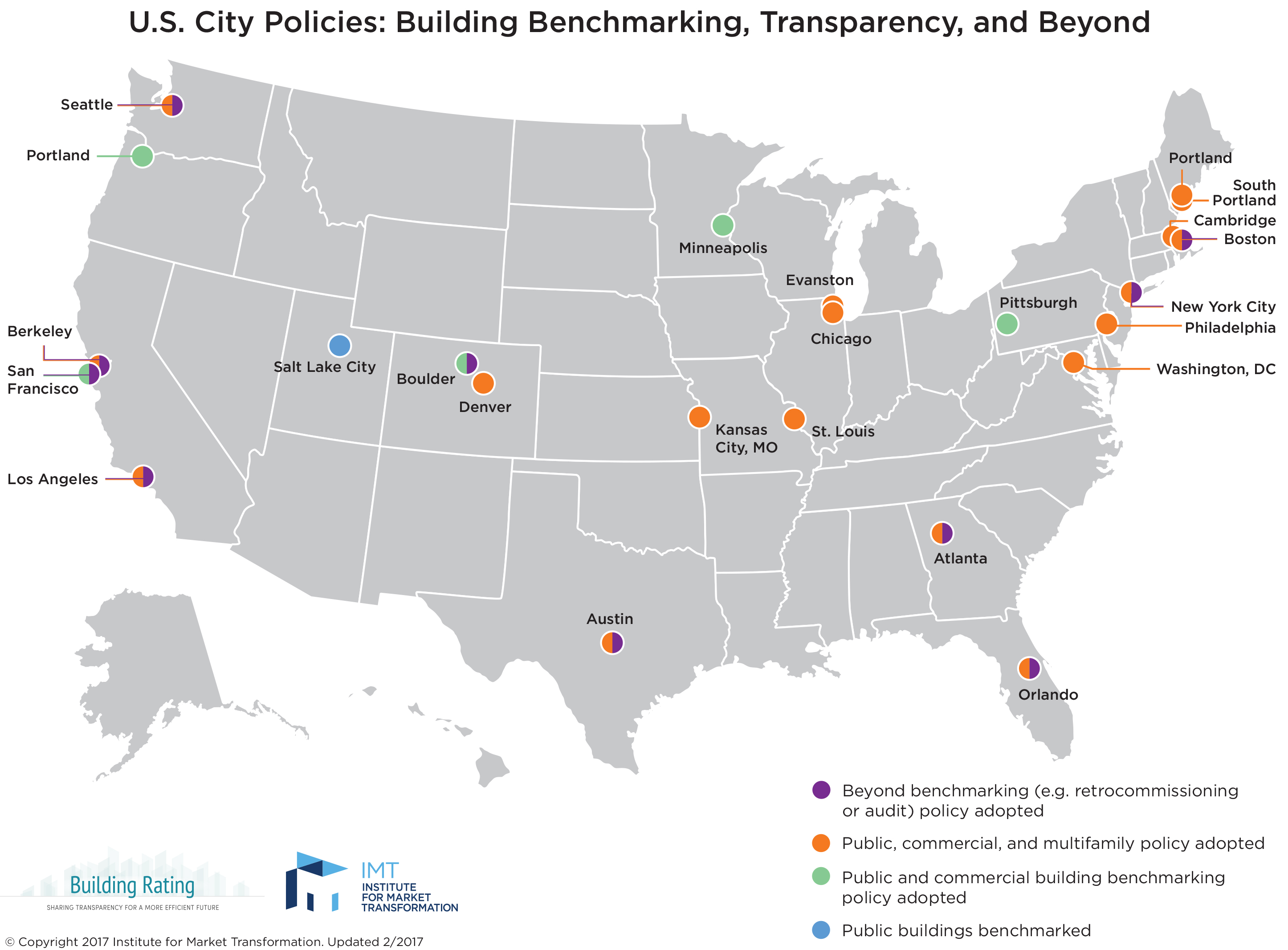 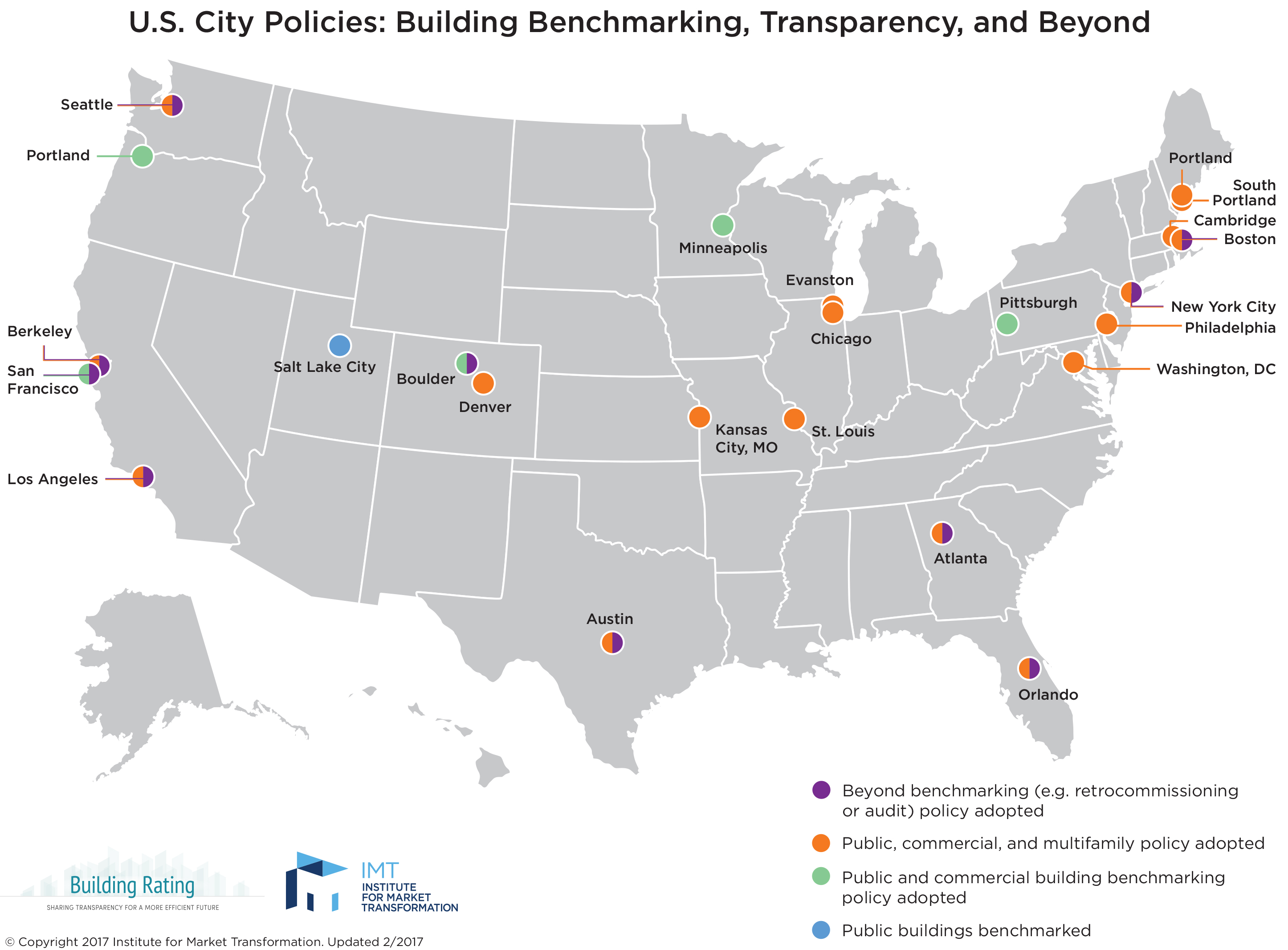 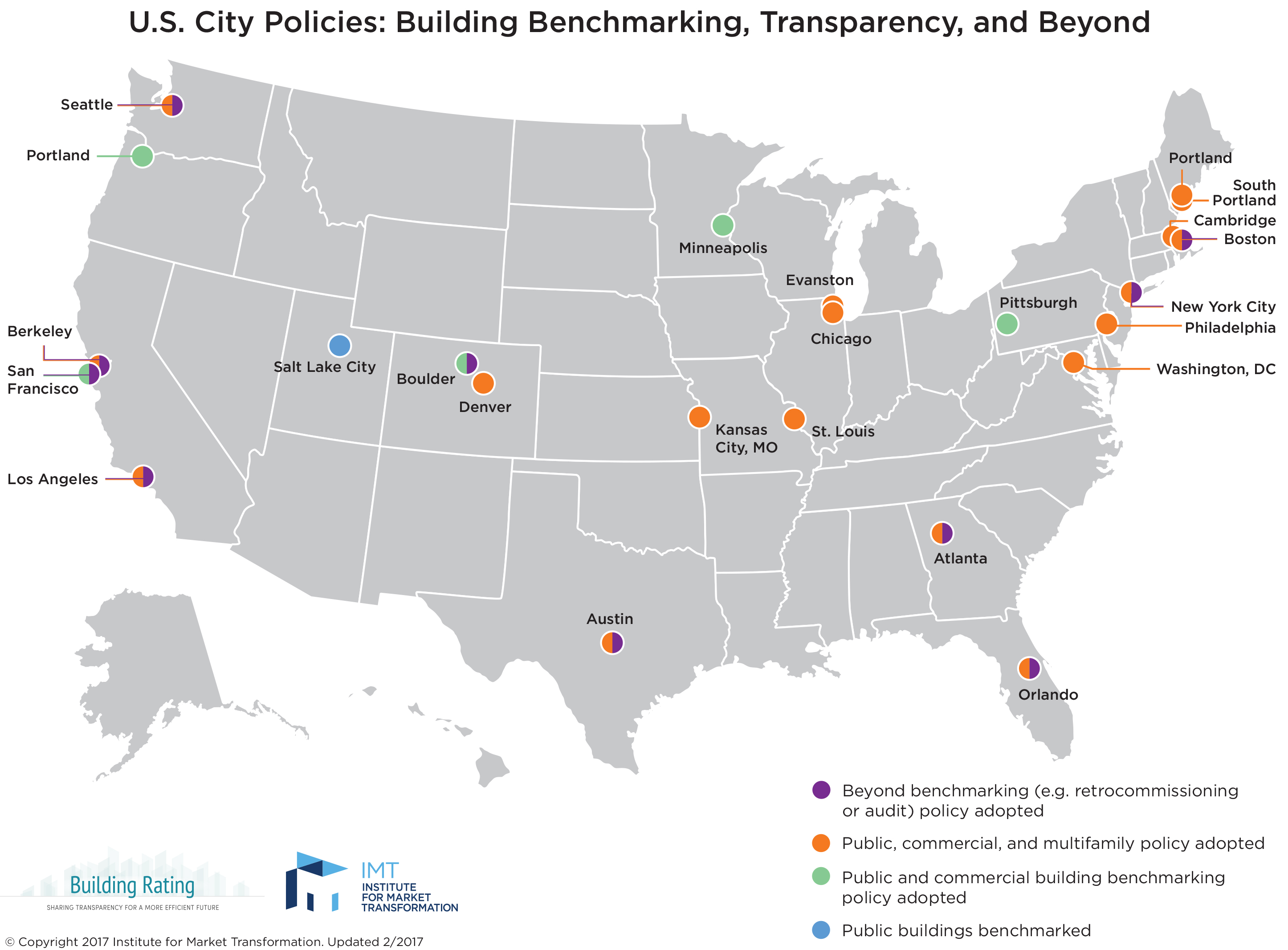 [Speaker Notes: EM]
Beyond Benchmarking
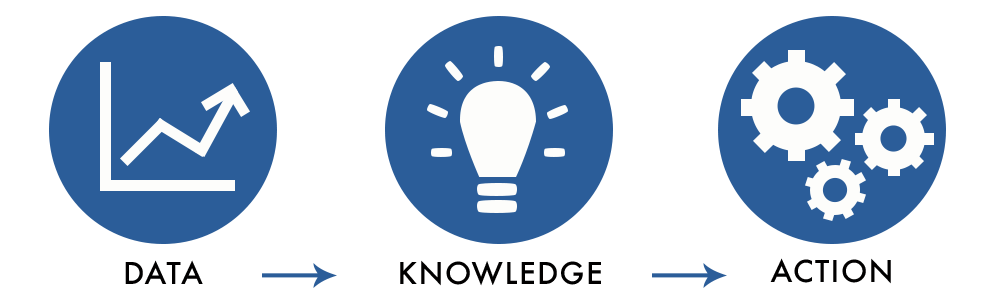 [Speaker Notes: EM]
Benchmarking for Property Management Companies
[Speaker Notes: JEFF]
Colliers Benchmarking Requirements
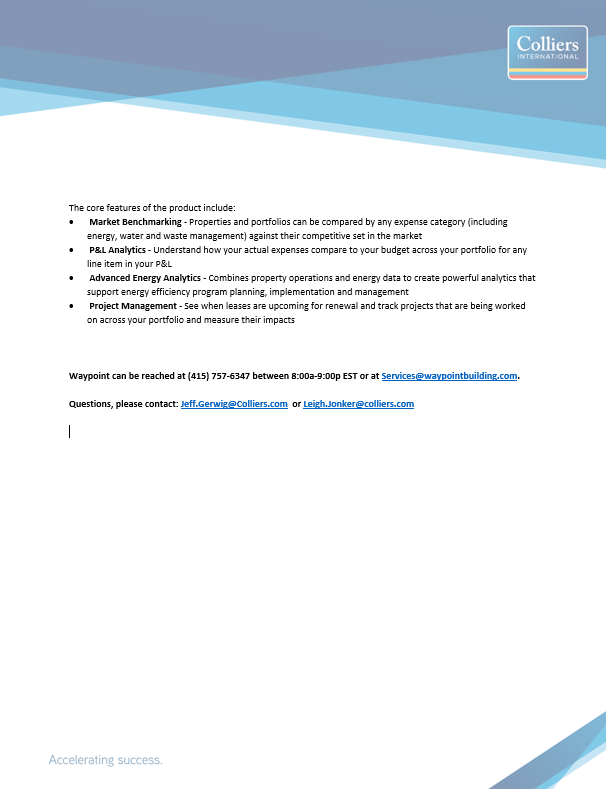 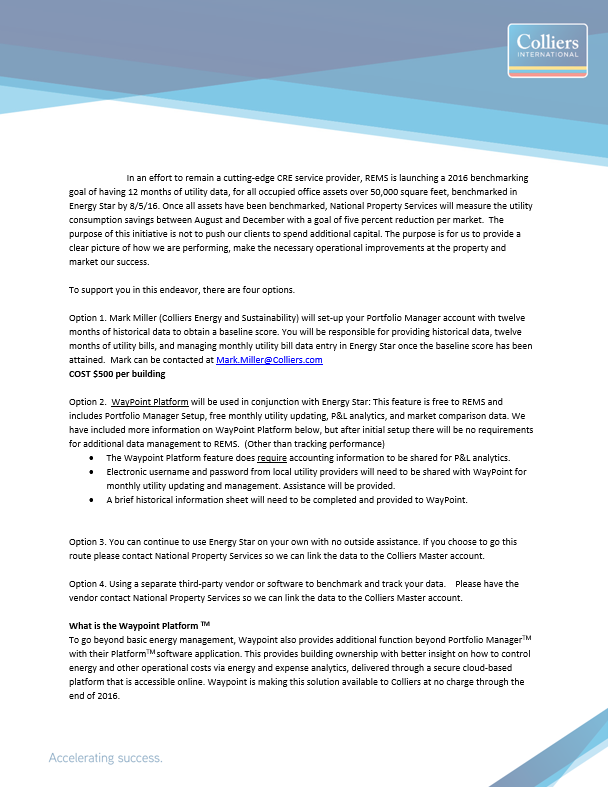 [Speaker Notes: JEFF]
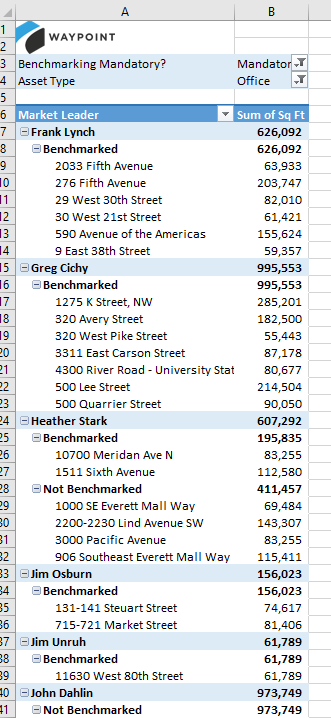 How Colliers Meets Benchmarking Goals
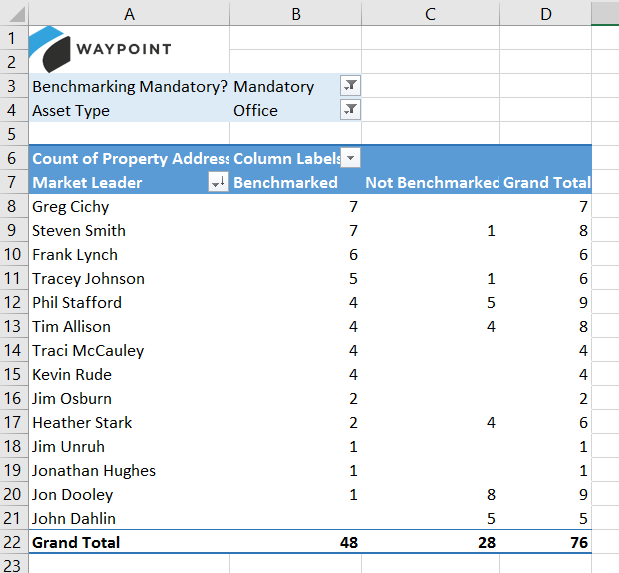 [Speaker Notes: JEFF]
Enforcing Benchmarking Requirements
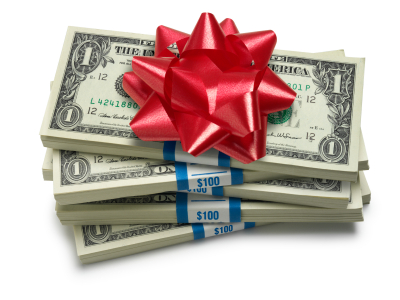 [Speaker Notes: JEFF]
What to do with all the data, and how it helps clients
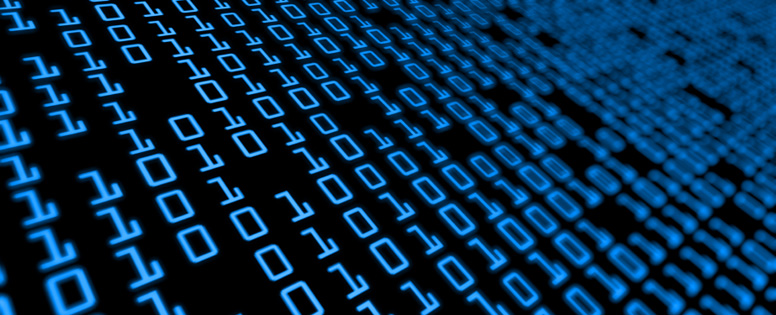 [Speaker Notes: JEFF]
Lessons Learned Along the Way
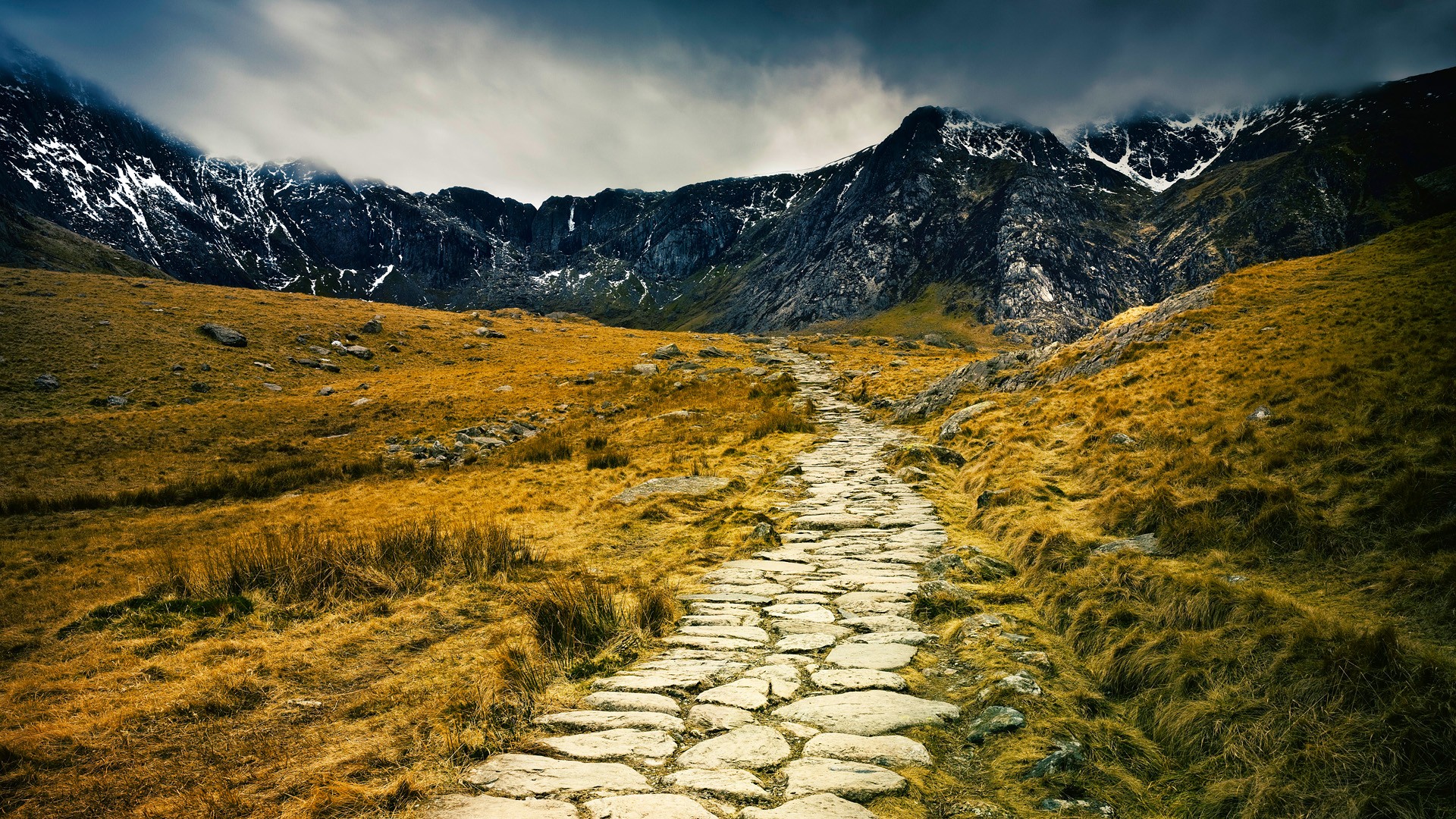 [Speaker Notes: JEFF]
What’s next?
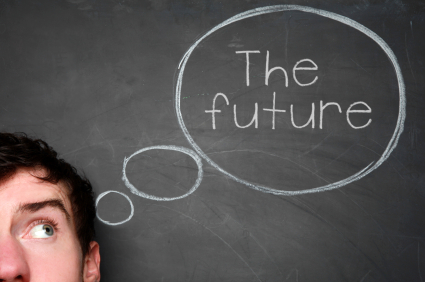 [Speaker Notes: JEFF]
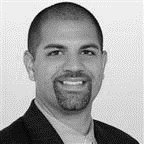 Jeff GerwigColliers InternationalJeff.Gerwig@colliers.comEmily PearceWaypoint Building Groupemilypearce@waypointbuilding.com
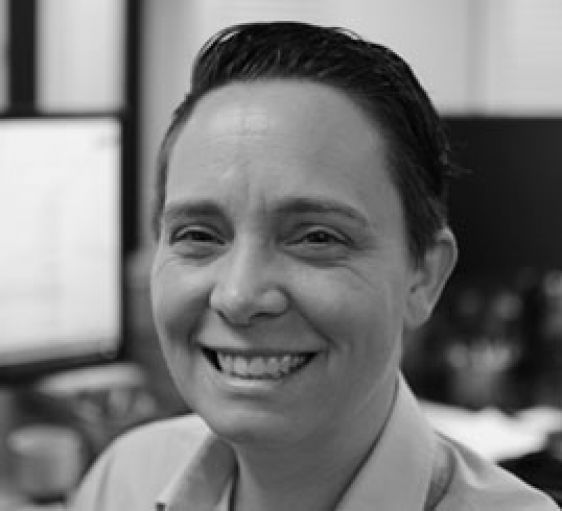 [Speaker Notes: Emily:What is benchmarkingWhat is the value of benchmarking, esp in CRE worldHow do you benchmark (e.g. ENERGY STAR, other tools?)What regulations are out there currently on benchmarking (e.g. IMT map of ordinances and building types required)What do you do after benchmarking – “Beyond benchmarking”?Jeff:Colliers Internal Benchmarking Requirement, original and updated versionsHow Colliers meets their benchmarking goalsHow does Colliers enforce the requirementWhat does Colliers do with the data and how does this help clientsWhat has Colliers learned along the way that could help others in CREFuture plans]